Городская поликлиника № 24:
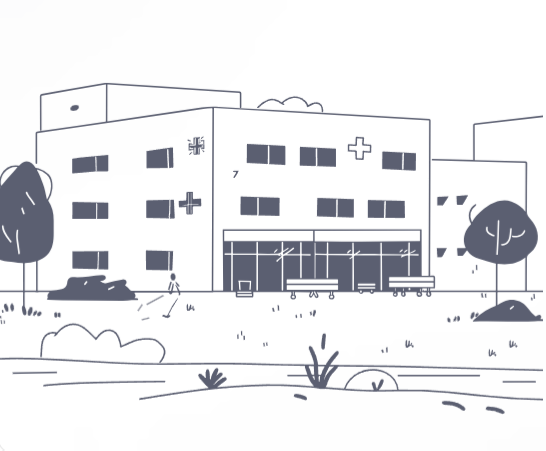 Ваша карьера начинается здесь!
Погрузитесь в мир медицины с нами!
Наша поликлиника – современное учреждение с богатой историей и 
заботой о здоровье горожан.
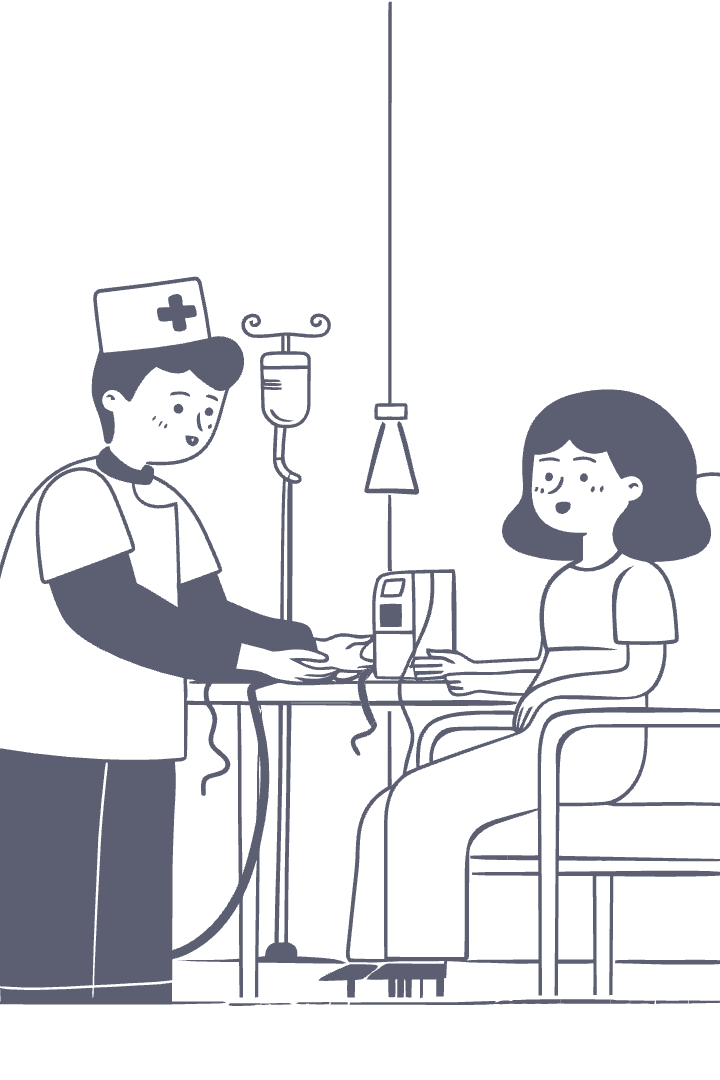 О Городской поликлинике № 24
История и пациенты
Основана в 1925 году, обслуживает более 50 000 пациентов.
Отделения
26 отделений: терапия, хирургия, скорая медицинская помощь, отделение медицинской реабилитации, лучевой диагностики, медицинской профилактики, районный эндокринологический центр, дневной стационар и другие.
Современное оборудование
УЗИ экспертного класса для точной диагностики, 
рентгенологический  аппарат, маммограф(ММГ).
Социальные проекты
Участие в программе "Эффективный регион" с 2025 года.
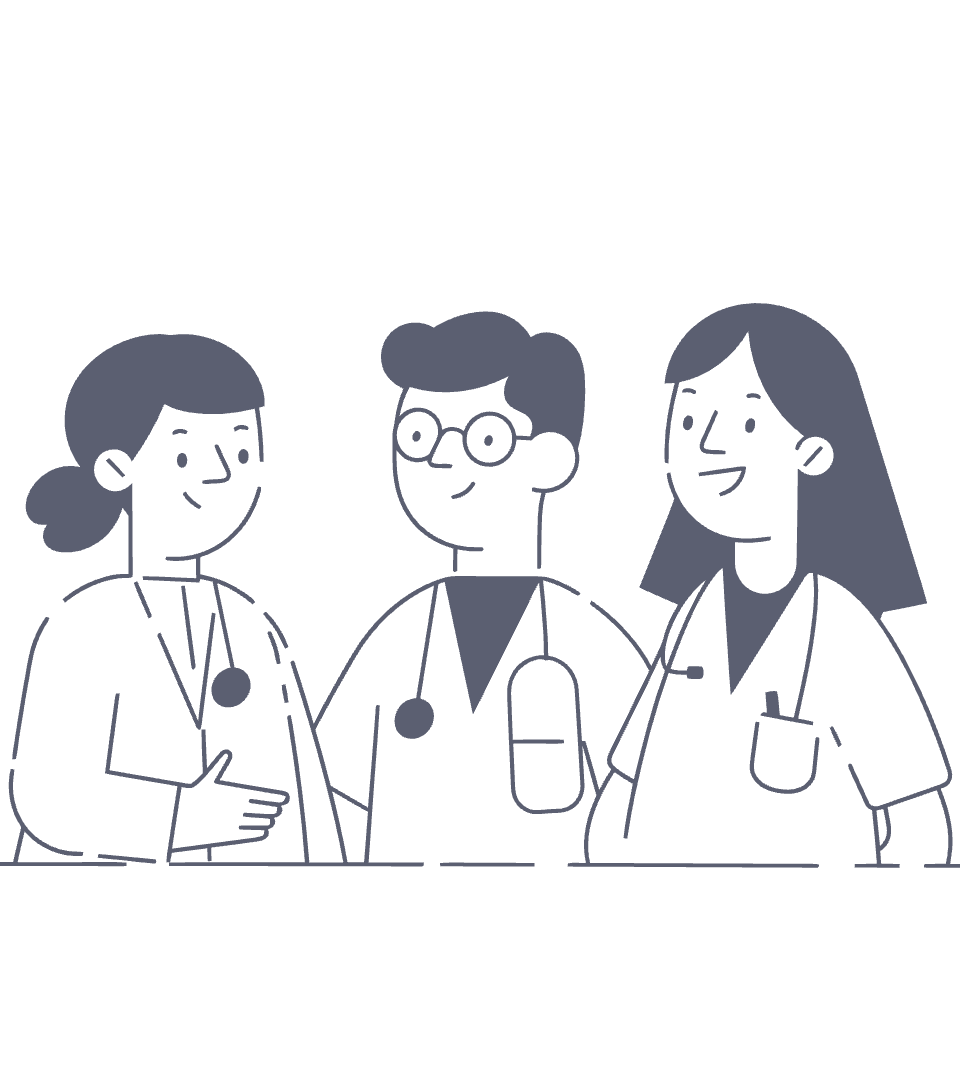 Возможности карьерного роста
Вакансии
Для врачей, медсестер и администраторов всех специальностей.
Поддержка молодых
Стажировки и наставничество для новичков.
Профессиональное развитие
Повышение квалификации и обучение постоянны.
Зарплата
80 000 - 150 000 ₽, в зависимости от опыта.
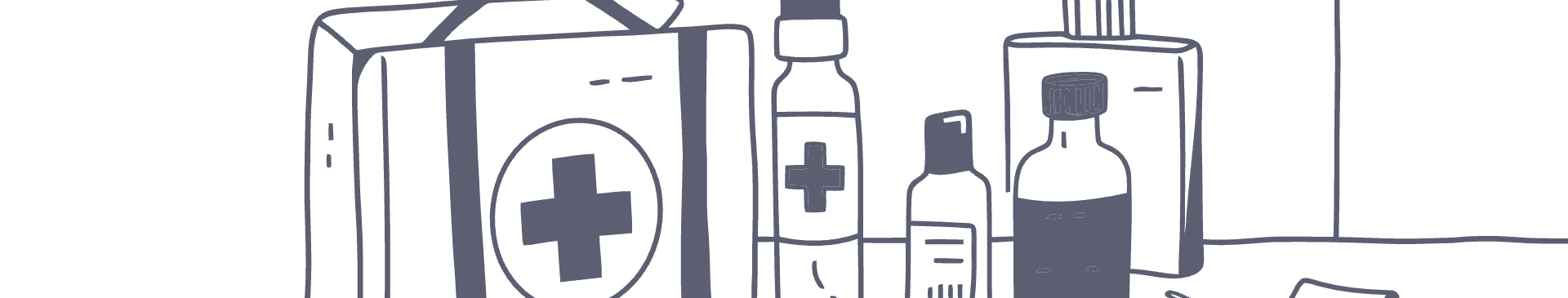 Социальный пакет и льготы
Официальное трудоустройство и оплачиваемый отпуск
Выплаты в условиях COVID-19
Материальная помощь в важных жизненных ситуациях
Больничные выплаты
Стимулирующие выплаты
Целевое направление на обучение в ординатуре по согласованным специальностям
Выплаты молодым специалистам
Льготы в сфере трудовых отношений
[Speaker Notes: • Официальное трудоустройство и оплачиваемый отпуск - это гарантии стабильности и возможность отдыха • Больничные выплаты - поддержка в случае болезни, чтобы не беспокоиться о финансах • ДМС - дополнительное медицинское страхование для более качественной и своевременной помощи • Компенсация проезда и питания - забота о комфорте и здоровье сотрудников • Жилищные программы - возможность улучшить жилищные условия • Материальная помощь - поддержка в важных жизненных ситуациях]
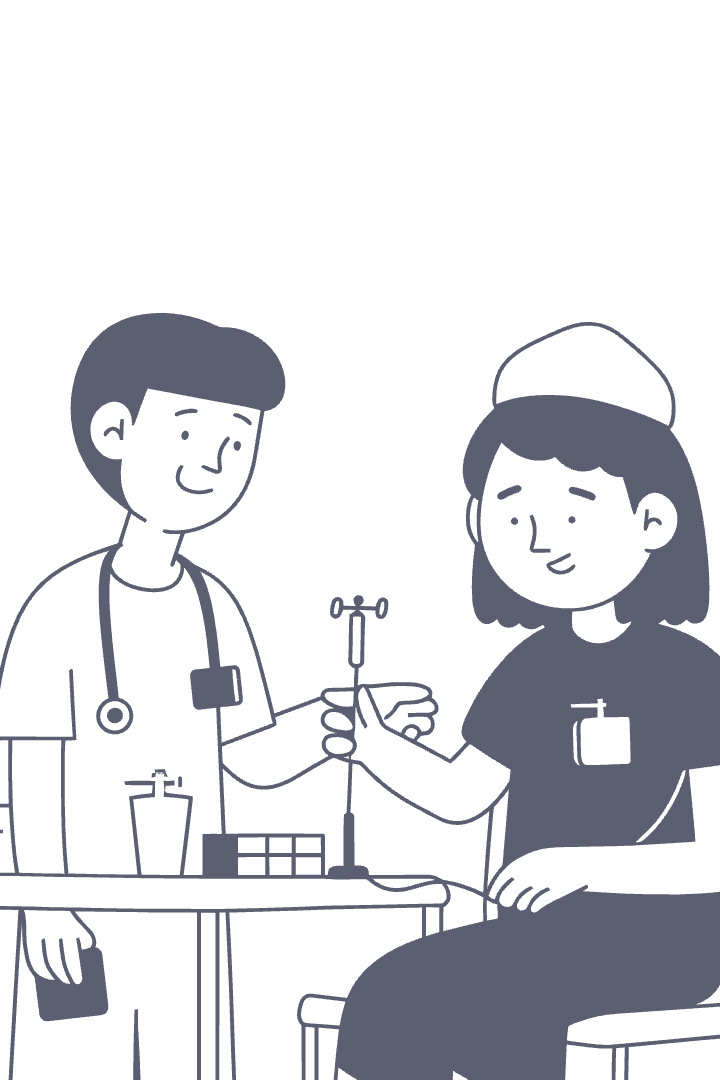 Комфортные условия труда
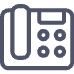 Современные рабочие кабинеты
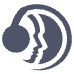 Дружный коллектив профессионалов
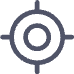 Удобное расположение у метро
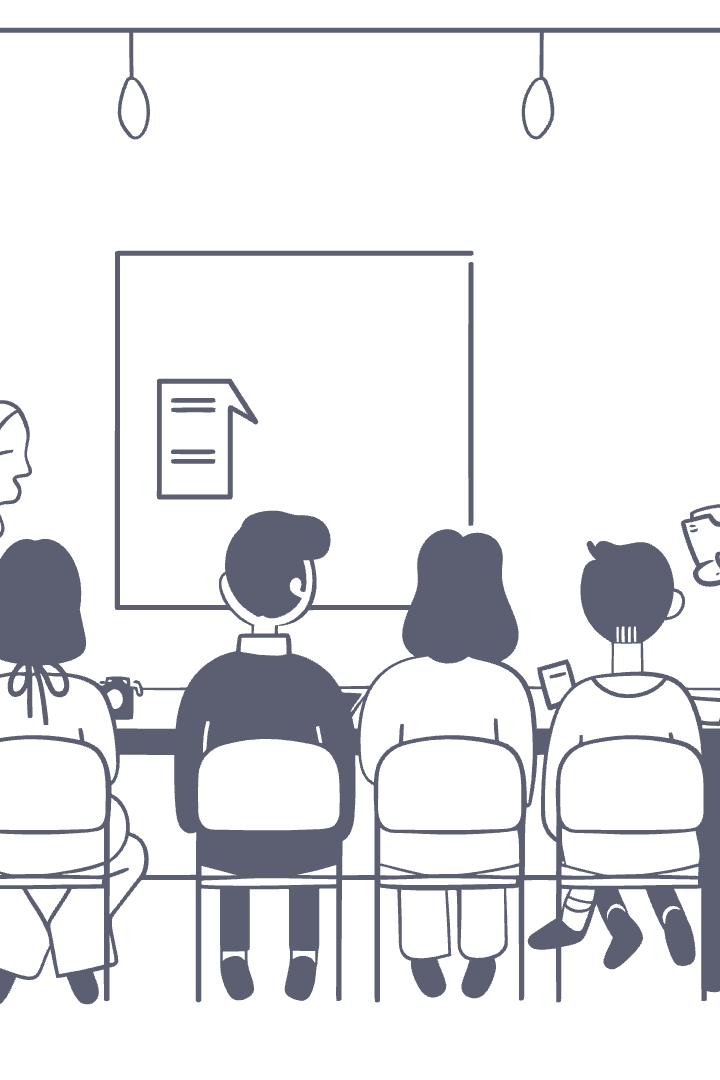 Профессиональное развитие
1
Обучение на рабочем месте
Курсы и повышение квалификации.
2
Конференции и мастер-классы
Участие в профильных мероприятиях и семинарах.
3
Научная деятельность
Доплата за категорию.
4
Сотрудничество с ВУЗами
Партнерство с ведущими медицинскими университетами Санкт-Петербурга.
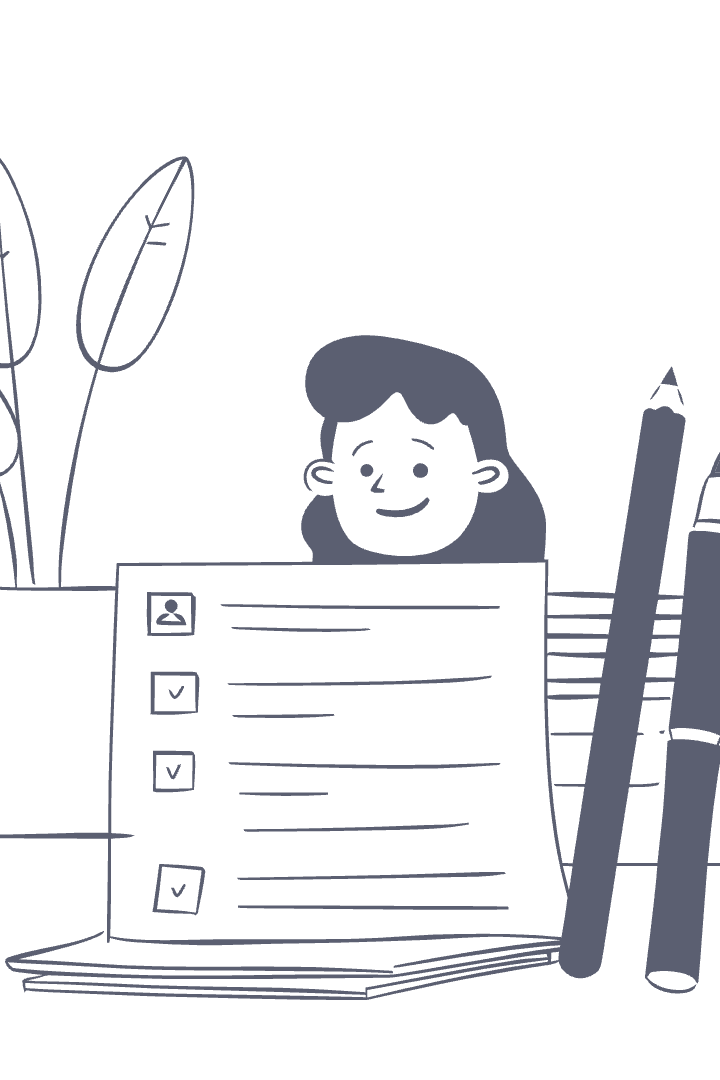 Присоединяйтесь к нашей команде!
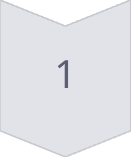 Получите консультацию
Отдел кадров ответит на все вопросы лично.
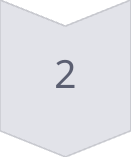 Сделайте первый шаг
Начните успешную карьеру в Городской поликлинике № 24.
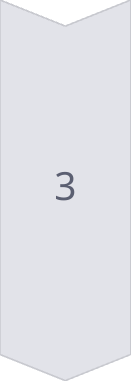 Контакты
Санкт-Петербург, наб. Обводного канала, д.140, литер А,
каб. 0310 (начальник отдела кадров Козачек Елена Викторовна)
409-80-95 (начальник отдела кадров)
409-80-92 (специалисты отдела кадров)
p24.ok@zdrav.spb.ru
Мы ждем именно вас!
Сообщество в VK:
Сайт:
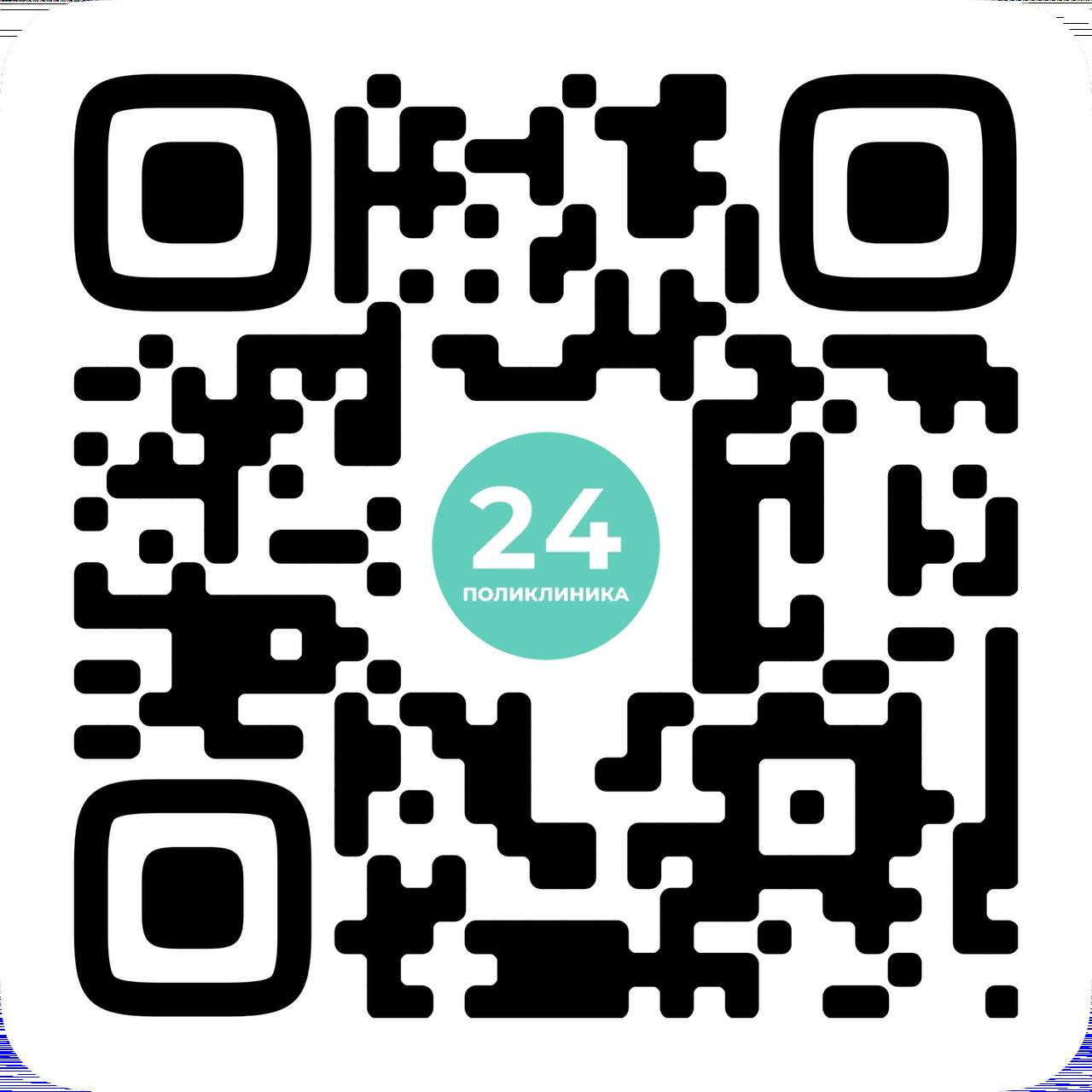 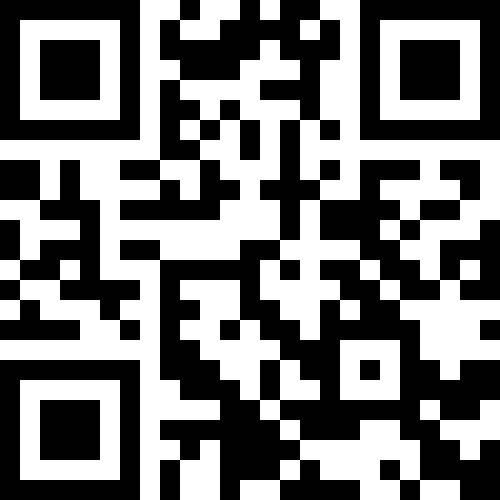 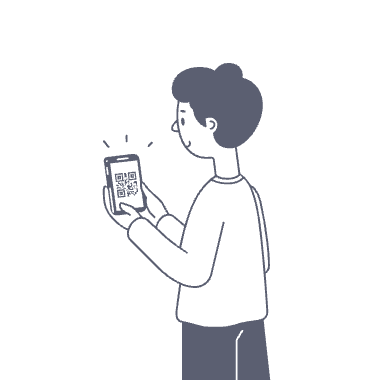